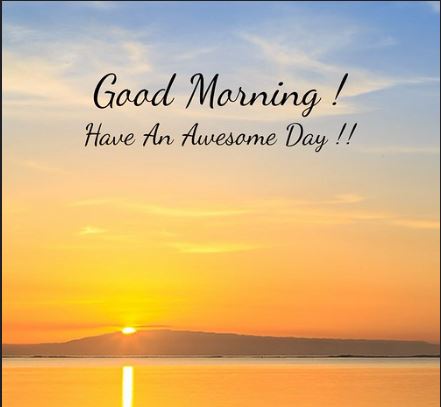 Prostho & perio interrelationship
DR.HEMENDRA PRATAP
M.D.S IIIRD YEAR  
(PROMOTED STUDENT)
DEPT.OF PROSTHODONTIC
CONTENT
Introduction 
Applied anatomy, physiology and examination
Clinical Relevance to Interdisciplinary Dentistry
Restorative considerations that impact the periodontium.
Current trends in periodontal aspects of restorative dentistry
Periodontal considerations
Perio consideration during tooth preparation
Pontic residual ridge relationship
Overdentures
Summary and conclusion
References 
Theories of connectors 
Tunneling technique
INTRODUCTION
The relationship between periodontal health and the restoration of teeth is intimate and inseparable.

For restorations to survive long term,the periodontium must remain healthy so that the teeth are maintained.
For the periodontium to remain healthy,restorations must be critically managed in several areas so that they are in harmony with their surrounding periodontal tissues.
Applied anatomy, physiology and examination
The periodontium is the attachment apparatus of the teeth

Consists –
		 cementum, 
		 periodontal ligament, 
		 alveolar bone and 
		 gingiva.
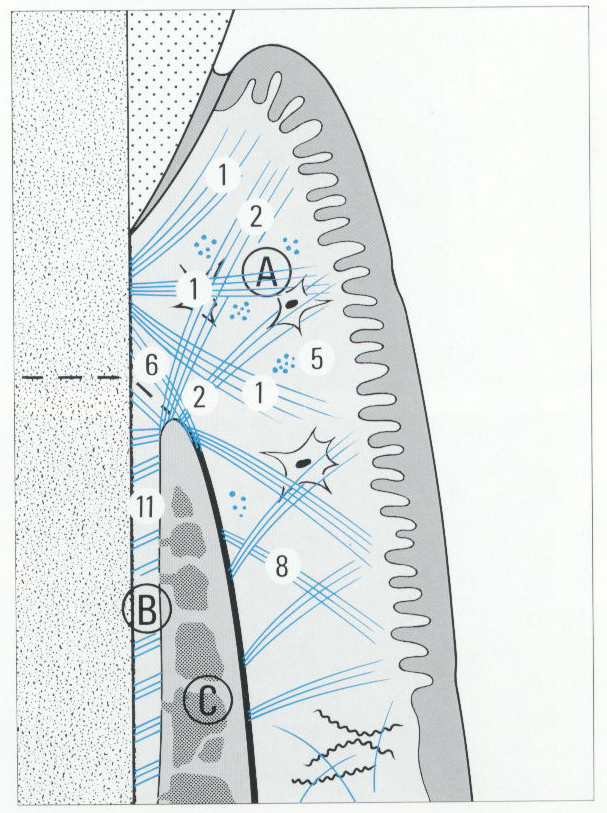 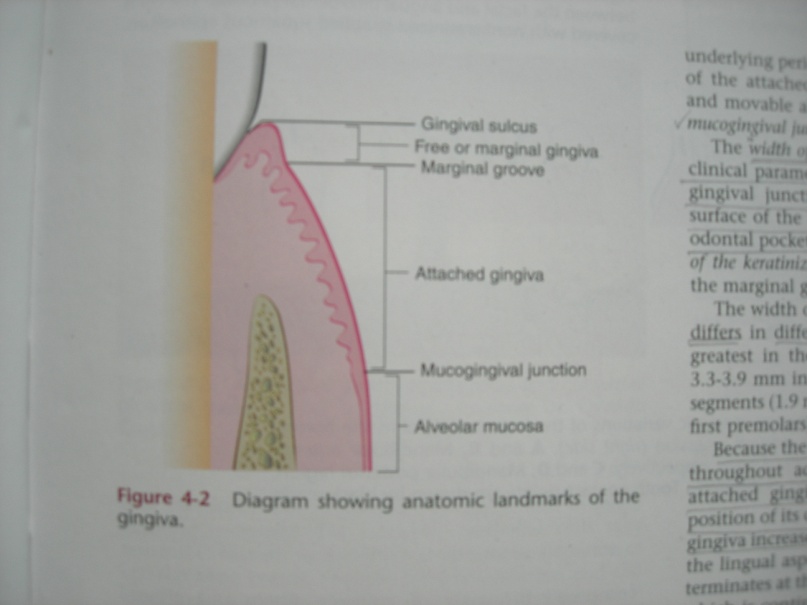 Gingiva : coral or salmon pink



Anatomically 3 parts: 
     -marginal 
  	-attached
	-interdental
[Speaker Notes: are common depending upon epithelial thickness and keratinization, vascularity and pigmentation]
Physiology of gingival sulcus

Most vulnerable part of the periodontium
	
V shaped shallow crevice or
	 space around the tooth bounded by  the surface of the tooth on one side and the epithelium lining the free margin of the gingiva on the other side.

Normal clinical depth: 2-3mm.
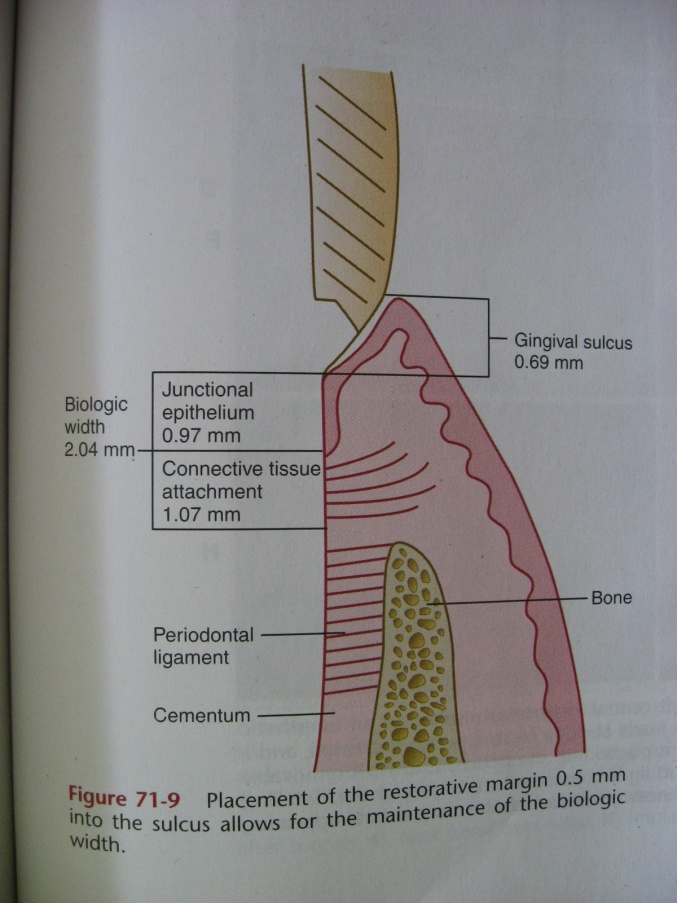 [Speaker Notes: between the gingival epithelium and the tooth.]
Dentogingival Complex
The dentogingival complex is composed of three entitie.
Supracrestal coonnective
Tissue attachment 
Junctional epithelium
Attachment 
The sulus- coronal 
To the juctional epithelium i.e gingival sulcus
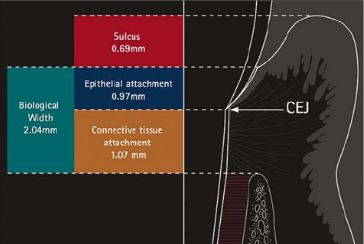 Most often Periodontal  disease starts by plaque accumulation and therefore it is utmost important all the restoration should have smooth surfaces that do not hinder plaque removal by physiologic and artificial means.
Biologic width:

Garguilo described the dimensions and relations of the dentogingival junction in humans

The combined dimension of the connective tissue and epithelium attachment  averages  2.04mm and was described  by Walter Cohen as “biologic width”.
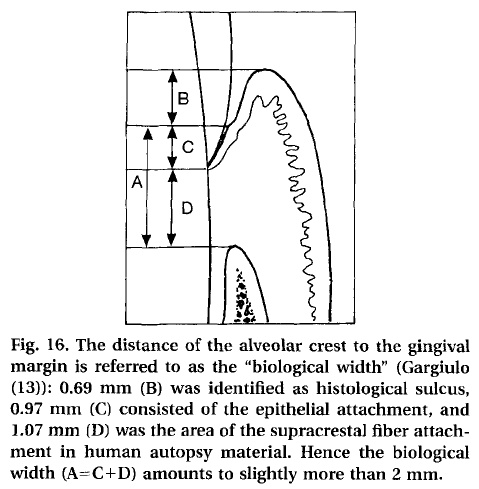 Placement of restoration that violate the biologic width will result in chronic progressive inflammation leading to periodontitis and possible tooth loss.
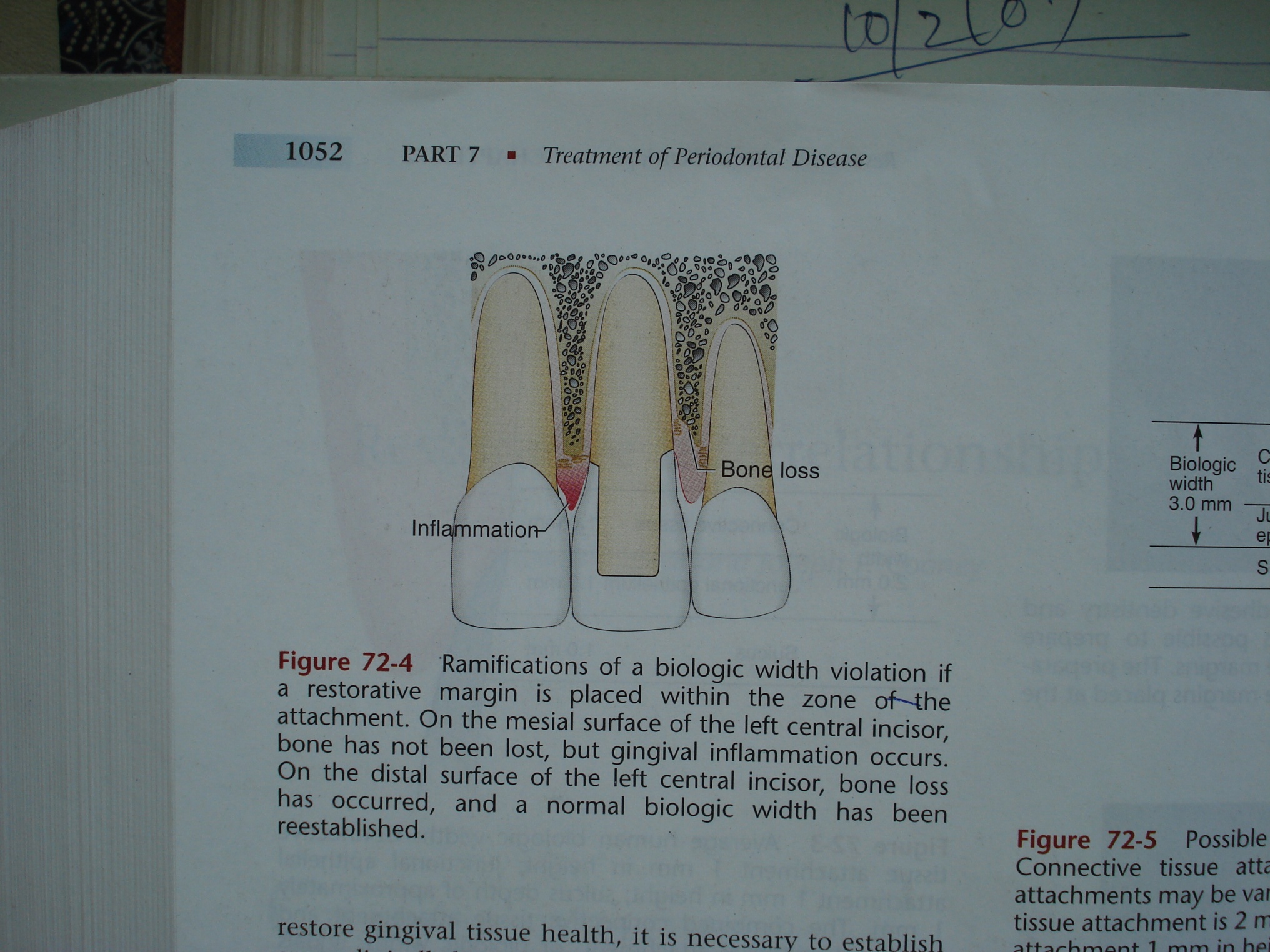 Current standers of care dictate that the gingiva should return to health before any restorative procedure is initiated.

Rule is to place margin 0.5 mm beneath gingival margin.
Examination
Visual examination: 
         Examine hard and soft tissue present
Color 
Pigmentation
Size 
Contour
Consistency
Texture
Shape
position
No of teeth present
Amount of stains
Calculus
Malocclusion
Amount of bone 
   resorbed
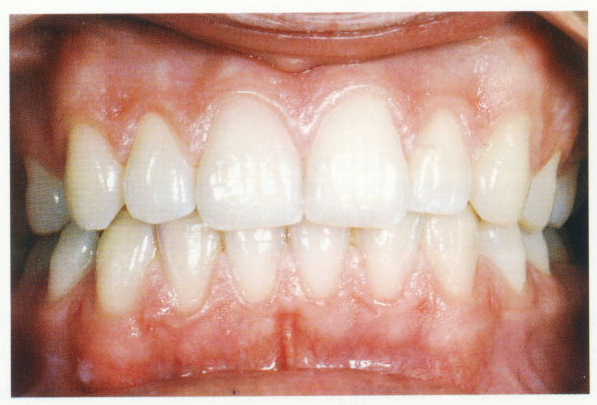 Probing:









- Technique – insert the probe parallel to the vertical axis of the tooth and walked circumferentially around each surface of each tooth to detect the areas of deepest penetration with 0.75N force.
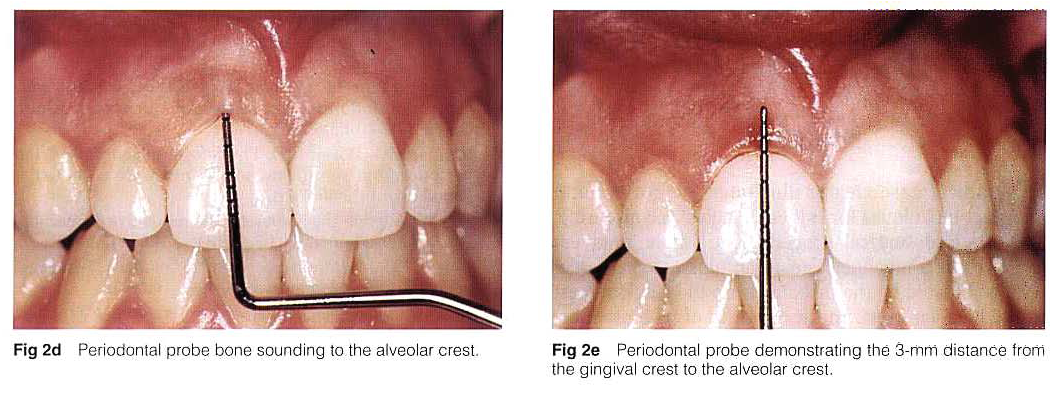 [Speaker Notes: Check for bleeding and exudation
Bleeding is the result of ulceration of sulcular ulceration
Local anesthesia is recommended when the bony contours are probed to establish whether surgery is necessary. This procedure is called Bone Sounding.]
Radiographs:

valuable aid in the diagnosis, prognosis and evaluation of the treatment outcome of periodontal disease.
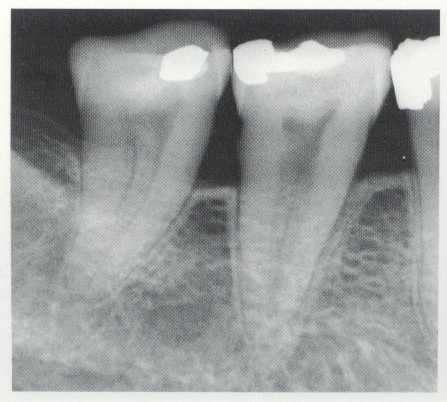 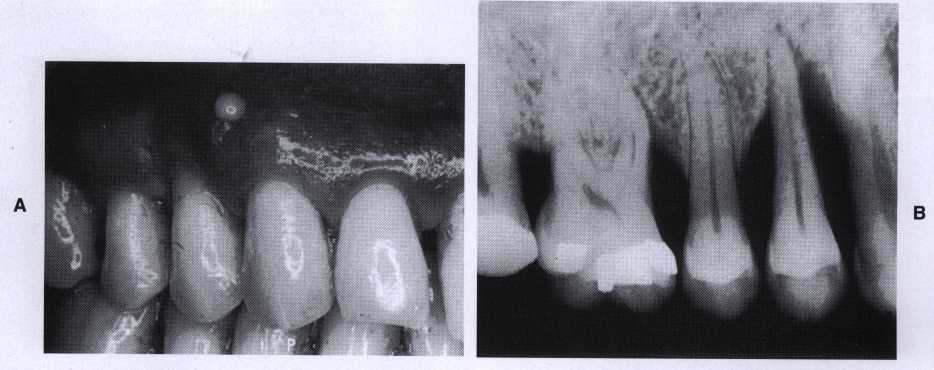 The areas to be reviewed on the radiographs are:
		-Alveolar crest resorption.
		-Integrity and thickness of lamina dura.
		-Evidence of generalized horizontal bone loss.
		-Evidence of vertical bone loss.
		-Widened periodontal ligament space.
		-Density of the trabecullae of both the arches.
		-Size and shape of the roots compared to crown, to determine crown 	root ratio.
Habits
Bruxism : wear facets on visual examination and x-ray shows thickened lamina dura and widened periodontal ligament
Clinical Relevance to Interdisciplinary Dentistry
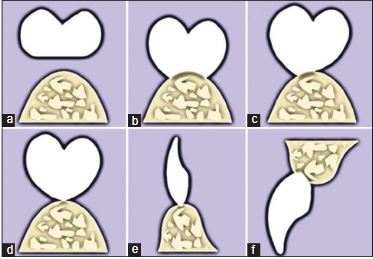 To promote restoration and pontic designs that promote favorable tissue response.


To stress the importance of preserving biologic width to all dental practitioners
perio-restorative interrelationship-expanding the horizons in esthetic dentistry
Jid:Year : 2015  |  Volume : 5  |  Issue : 1  |  Page : 46-53
[Speaker Notes: The requirements of 
the pontic design include esthetics, biocompatibility, 
function, phonetics, patient comfort, and maintenance 
of healthy tissue on the edentulous ridg]
To shed light on iatrogenic damage to the periodontium from certain materials and procedures.


To unveil the potential of periodontal plastic surgery techniques.
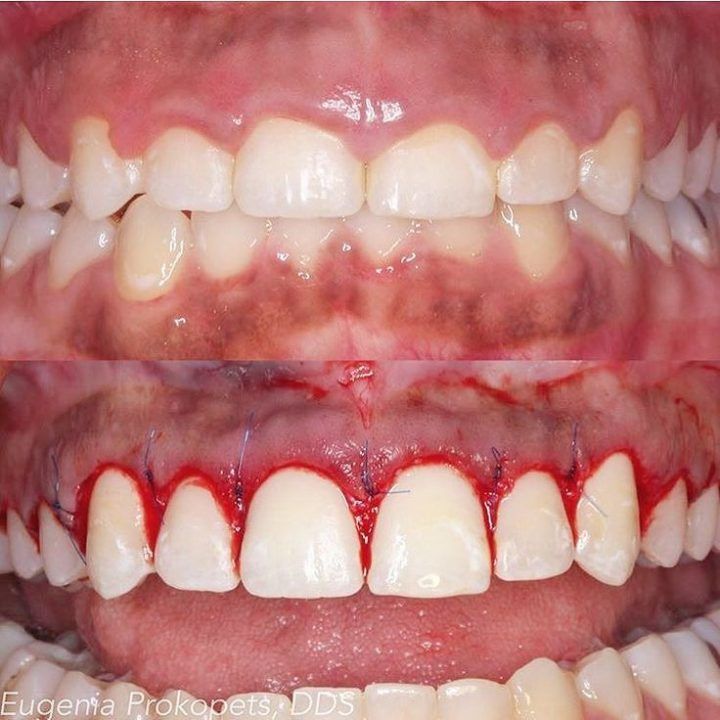 [Speaker Notes: like augmenting attached gingiva and esthetic crown lengthening prior to restorative procedures when indicated.]
To emphasize the need for recall and maintenance therapy
Restorative considerations that impact the periodontium
Restoration contour and contact areas
Margin adaptation and defects
Location of margin
Role of provisional restorations
Design of fixed and removable partial dentures (RPDs)
Occlusal function
Prosthetic and restorative materials and alloy hypersensitivity
Iatrogenic damage from restorative procedures.
Restoration contour and contact areas:

Clinical longevity of any prosthesis is directly related to achieving proper restorative contours.

It is the function of the axial form of teeth to afford protection and stimulation to the marginal periodontium
Physiologic tooth contouring
Allows for self-cleansing mechanisms of cheek, tongue, etc

Cervically -create the correct contour that facilitates plaque removal, 

occlusally -allow the restoration of a proper occlusion, 

and axially to provide a proper thickness of veneering material to achieve an esthetically acceptable prosthesis.
Problems with over contouring:

Food traps" from open contacts, overhangs, or plunger cusps may occur

Poor occlusal design, and poor esthetics


Plaque accumulation, inflammation, bleeding, and potential bone loss. Plaque is the primary factor in gingivitis

An unesthetic emergence profile of a restoration is created.
[Speaker Notes: The emergence profile is the shape of the restoration in relation to the gingival tissues. Stein and Kuwata described the part of the axial contour that extends from the base of the gingival sulcus past the free margin of the gingiva as the emergence profile that was straight in the gingival third.]
Contact areas:

Should be in the coronal third of the crown and buccal in relation to the central fossa

Proximal contact points are buccal to the central fossa line, except for maxillary molars founds at the middle third. This creates a large lingual embrasure for optimum health of the lingual papilla.
Problems with misplaced contacts

Horizontal food impaction is produced by the action of the tongue, lips, cheeks and results from poorly contoured interproximal surfaces. 

Lifting and rotating forces on dentures

Deflective occlusal contacts
[Speaker Notes: Lower fixed partial dentures usually collect more food than upper dentures, particularly in the molar region]
Marginal adaptation and defects
Average opening is about 100 nm, which tends to harbor bacterial plaque even around the best fitting margins of a restoration causing inflammation

Inadequate marginal fit of the restoration, dissolution and disintegration of the luting material causing crater formation between the preparation and the restoration and inflammation of gingiva
[Speaker Notes: Sharp edges or corners in the preparation not reproduced accurately on the stone die can create marginal discrepancies. Dentists must ensure that the crowns completely seat on the tooth.]
Preparation margin designs for metal ceramic crowns

The chamfer: The thin metal collar may distort during the firing of porcelain, thus producing inaccurate margins


Feather-edge margin: Used for cast crowns and veneers. But finish line is hard to read and not amenable to thorough finishing and polishing
A shoulder with bevel is more conservative than a full shoulder preparation, but the presence of the metal collar necessitates an intra-crevicular preparation in esthetic areas

A shoulder preparation allows for sufficient bulk for porcelain to produce esthetically pleasing restorations.
Location of margin: The clinical significance of margin placement
Eissman et al.'s design criteria for fixed partial dentures state that crown margins should be placed on tooth surfaces that are fully exposed to cleansing action, preferably supragingival or slightly into the sulcus.

Vigorous tooth brushing was effective up to 0.7 mm below the gingival margin, suggesting that the submarginal extension of restorations should be limited to no more than this distance
Restorative requirements frequently necessitate subgingival margin placement in order to
 
gain resistance or retention form to alter tooth contour, 

for caries for subgingival tooth fracture removal, in furcation involvement and to hide the tooth-restorative interface
In such cases, subgingival margin placement is necessary, marginal fit should be optimal because rough restorations or grossly open margins lead to an accumulation of bacterial plaque
Advantages of supragingival margins over subgingival margins
Supragingival margins improved periodontal health

Subgingival margins demonstrated increased plaque, gingival index score, and probing depths

Furthermore, more spirochetes, fusiforms, rods and filamentous bacteria were found to be associated with subgingival margins
Violation of the connective tissue attachment; and greater pathogenicity of the subgingival plaque are documented with subgingival margins 

Supragingival margins stay away from the periodontal tissues, and thus, they are easier to prepare, record and maintain.
Current trends favor equigingival margins over older concepts of subgingival margins for crowns.

Furthermore, advances with emerging translucent restorative materials adhesive dentistry, and resin cements, promote polished margins that esthetically blend with the tooth for a healthy tooth-restorative interface even when placed equigingival
[Speaker Notes: 2-3-mm distance remains constant in health and disease biologic width]
Assessment of biologic width
Kois suggested that the restorative dentist must determine the total distance from the gingival crest to the alveolar crest.

 Procedure is termed bone sounding.

 The tissues are anesthetized, and the periodontal probe is placed in the sulcus and pushed through the attachment apparatus until the tip of the probe engages alveolar bone.
[Speaker Notes: Kois suggested that the restorative dentist must determine the total distance from the gingival crest to the alveolar crest. [4] This procedure is termed bone sounding]
Based on this measurement, the three categories of biologic width described are:

Normal crest A biologic width of 3 mm allows for a crown margin that is placed 0.5 mm subgingivally

High crest Measurement lesser than 3 mm does not allow for subgingival margins

Low crest Measurement of more than 3.0 mm
     most susceptible to recession
[Speaker Notes: A biologic width of 3 mm on the labial aspect allows for a crown margin that is placed 0.5 mm subgingivally]
Correction of violation of biologic width
To restore gingival health, it is necessary to reestablish the space clinically between alveolar bone and the gingival margin. 

For this purpose, either surgery to alter bone level or orthodontic extrusion of the tooth to move the restoration margin away from the bone level
Margin placement guidelines
Rule I: If the sulcus probes 1.5 mm or less, place the restoration margin 0.5 mm below the gingival tissue crest


Rule II: If the sulcus probes more than 1.5 mm, place the margin one-half the depth of the sulcus below the tissue crest.
Melnick PR. Preparation of the periodontium for restorative dentistry. In: Carranza's Clinical Periodontology. 10 th ed. Philadelphia: WB Saunders Co.; 2006. p. 1039-48.
[Speaker Notes: This places the margin enough below tissue so that it is still covered if the patient is at higher risk of recession]
Rule III: If the sulcus >2 mm is found, especially on the facial aspect of the tooth, then evaluate to see whether a gingivectomy could be performed to lengthen the teeth and create a 1.5 mm sulcus.

Then the patient can be treated as mentioned in rule I
Gingival retraction
It can be achieved mechanically using retraction cords, copper bands or cords.

A single-cord technique is the least traumatic option than two cord technique

Chemicals used for the treatment help to control seepage of blood or gingival fluid
[Speaker Notes: is normally employed when the sulcus, is shallow, and the margin is placed only minimally in the crevice in areas of root proximity.]
Newer and safer materials like biocompatible polymer-
hydroxylate polyvinyl acetate (Merocel) absorbs intraoral fluids


Expasyl is a paste that not only opens the sulcus but also leaves the field dry.
[Speaker Notes: It is mainly composed of micronized kaolin, aluminum chloride and water.]
Role of provisional restorations
Provisional restorations are needed to protect the prepared teeth, to reduce the sensitivity of the vital abutments, and to prevent tooth migration

Provisionals should have good marginal fit and polish

This prevents plaque accumulation and related inflammatory gingival overgrowth or recession.
Occlusion
Occlusal discrepancies in a restoration appear to be a significant risk factor that contributes to more rapid periodontal destruction


Cantilever designs often result in fractures of casting and roots and periodontal inflammation around abutment tooth.
Restorative materials and alloy sensitivity
Self-curing acrylics are less tissue friendly.

 Improperly finished composites may become rough. 

Phosphate cements and silicates are irritant.

 Lab cast and high polish of restorations is important in preventing plaque accumulation

The fine marginal fit of glass ceramics and porcelain veneers have least gingival irritation.
Iatrogenic damage from procedures
The residual material of retraction cords left in the crevice can lead to periodontal abscess later

Injury from rubber dam clamp and disks can lead to gingival inflammation.

Injudicious use of electrosurgery, cryosurgery and laser can cause excessive necrosis of the gingiva
CURRENT TRENDS IN PERIODONTAL ASPECTS OF RESTORATIVE DENTISTRY
Supragingival placement of margins of restorations

Avoidance of over contoured restoration, and minimal concern with lack of contour

Occlusal stability through precise occlusal adjustment and accurate reconstruction of occlusal anatomy in single restorations
Restricted indications for splinting of mobile teeth

Hemisection with fixed bridges in cases of extensive bifurcation involvement.
Periodontal considerations
Periodontal therapy to resolve inflammation must be completed before prosthetic treatment.

Importance of a healthy periodontium:

Healthy gingival margins do not shrink after tooth preparation and enable accurate impressions

There are less chances of bleeding after preparation, which aids visibility and making impressions
Stable tissues, free of inflammation ensures predictable restorations

Trauma from occlusion on teeth with untreated periodontitis may increase tooth mobility and rate of attachment loss
Quality and topography of the periodontium should be improved to prevent negative changes once the restorations have been placed.

 Wider zone of attached gingiva is needed around abutment teeth and in those with subgingival restorations as less inflammation is reported than in teeth with narrow zones
Periodontal therapy
A thorough periodontal evaluation is indicated in the planning stages prior to fabrication of the prosthesis.

 Selection of abutment teeth is based on prosthodontic and periodontal considerations, including bone support and architecture, width of attached gingiva, tooth mobility, root anatomy, and tooth position
Correction of the gingival architecture that may favor disease, impair esthetics, or impede placement of prosthesis with preprosthetic surgery

Periodontal maintenance and motivation for oral hygiene should be given during treatment and interim periods.
Cause-related therapy
Plaque control
Calculus removal
 and the removal of any inadequate dental restorations in the gingival environment, treatment of food impaction
Correction of trauma from occlusion, and orthodontic tooth movement
 Motivation for oral hygiene, as well as extraction of hopeless teeth can be done.
Surgical therapy
Periodontal flap surgery






Gain access for debridement, to reduce pockets and for periodontal regenerative therapy with bone grafts.
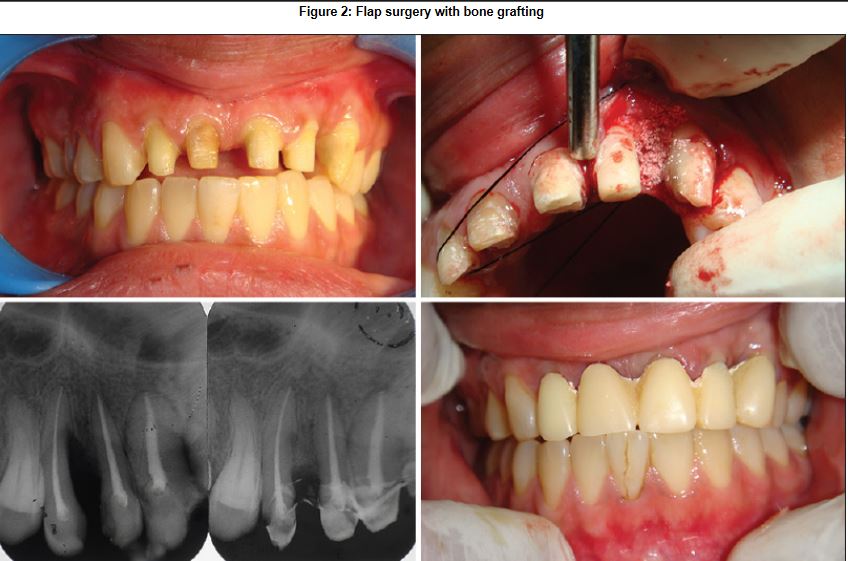 Preprosthetic surgery: Gingival augmentation


Vestibuloplasty may be required in areas where a shallow vestibule complicates oral hygiene.
Crown lengthening:

Removal of gingival excess and maintaining biologic width

In situations in which a tooth has a short clinical crown deemed inadequate for retention of a required cast restoration

Esthetic crown lengthening can be done using flap surgery with bone removal using a surgical guide
Supportive periodontal therapy
Maintenance recalls are essential to the long-term success of fixed and removable prosthesis especially overdenture abutments.
Pre-prosthetic consideration
Tooth mobility and pain interfere with mastication and function of restored teeth.

2. 	Restorations constructed  to provide beneficial functional stimulation to a healthy periodontium become a destructive influence when superimposed on existing periodontal disease, shortening the life of the teeth and the restoration.
3. The position of teeth is frequently altered in periodontal disease. 

4. Partial prostheses constructed  on  casts made from impressions of diseased gingiva and edentulous mucosa do not fit properly when periodontal health is restored.

5. Margins of restorations hidden behind diseased gingiva are exposed when the inflamed gingiva shrinks following periodontal treatment.
Furthermore, the aims of periodontal treatment are not limited to the elimination of periodontal pockets and the restoration of gingival health. 


Treatment should also create the gingivomucosal environment and the osseous topography necessary for the proper function of single-tooth restorations and fixed and removable partial prostheses
Treatment planning in periodontally compromised tooth
Prostho management should provide:
Stable occlusion
Favorable occlusal plane
Incisal path, esthetic and phonetics
Physiologic contour retainers
Establishing  splinting of mobile teeth
Periodontal consideration for designing RPD
There are situations, however, when financial, systemic, or local conditions preclude the use of dental implants.

A well-constructed removable partial denture (RPD) can be an excellent treatment alternative.
Int J Prosthodont 2001;14:164–172. Periodontal Considerations in Removable Partial Denture Treatment: A Review of the Literature
Strategic extractions of severely weakened teeth should be performed, especially in cases when the treatment plan does not change

For example, a compromised maxillary second premolar could be extracted if the first premolar is healthy. The new RPD will have the same design for retention with an additional denture tooth.
The use of RPDs leads to detrimental changes in the quality and quantity of plaque. Implementing meticulous hygiene of both the oral cavity and dentures can offset these changes.

Factors that affect force distribution from the RPD to the abutment teeth and edentulous ridge include denture design, denture base adaptation, and residual ridge inclination
The wearing of a new RPD is followed by a "settling" period that lasts about 1 to 1.5 months and leads to a reduction of the initial torque exerted on the abutment teeth.

Splinting of abutment teeth is indicated when the periodontal support has been reduced or when increased stresses are expected, as in the use of intracoronal attachments
Properly designed and maintained RPDs can provide long-term clinical service without any detrimental effects on the periodontal condition of the remaining dentition.
Perio consideration during tooth preparation
Presence of sufficient tooth structure coronal to bone crest is essential to satisfy the following criteria

Placement of margin on sound tooth structure
Preservation of the biologic width
Ability to make an impression of prepared 
Esthetic
Margins are the most important and weakest link in success of cast restoration. 

Margins are the component of restoration which are most susceptible to failure both biologically and mechanically
Four fundamental criteria for successful margins:
Acceptable margin adaptation
Tissue tolerant surface
Adequate contour
Sufficient strength
Requirements for the successful restorative margins:

Margins must fit as closely as possible against the finish line of the preparation to minimize the width of exposed cement.

They must have sufficient strength to withstand the forces of mastication.
Whenever possible they should be located in the areas where the dentist can finish and inspect them and the patient can clean them.

“The key to successful margin placement is to minimize the plaque retention.”
Perio consideration during cementation
Excess of cements used for  provisional/final cementation should be removed carefully


Failure to do so will result in gingival irritation


May lead to periodontal inflammation with possible bone loss


Sulcus must be carefully checked and irrigated with air-water syringe
ZINC PHOSPHATE:
Even tiny spicule will cause gingival irritation and harbor debris and plaque.

Every speck must be removed without scratching the restoration.


ALUMINA EBA:
Does not require meticulous removal because films or smears of this cement

 if left alone will be self destructed in a day or 2 through food abrasion thermal changes and possible enzymatic changes or microleakage activity
POLYCARBOXYLATE/ RESIN CEMENT:
Require special consideration.
Excess should be  removed when cement reaches rubbery stage of partial polymerization.
After complete polymerization cement have to be ground away this is difficult especially interproximal area.
Pressure should be maintained for 3-4 min and after 15 sec excess cement should be wiped away.
Dental floss should be passed through interproximal area before 30 sec has elapsed.
Silicone grease, petroleum jelly, carding wax and other agents can be used to facilitate cement removal.

Problems due to improper cementation:
Premature occlusion
Pulpitis  
Loosing of restoration
Recurrent caries
Incomplete seating.
Multiple abutments
Multiple abutments reduce the lateral and torsional stresses on the abutment teeth and should be standard  procedure in patients with reduced periodontal support.

This objective can be achieved by:
connecting inlays or crowns 
clasping abutment teeth in a sequence
Overdentures
SYNONYMS:
Biologic denture
Hybrid denture
Telescopic denture
Overlay denture
Onlay denture
Tooth supported dentures
Superimposed denture
ADVANTAGES
Preservation of alveolar bone
Improved denture retention, stability and support 
Provides a vertical definite stop 
Psychological acceptance hence better patient           	cooperation.
Preservation of masticatory proprioception
Fewer post insertion problems
Factors to be consider while planning for overdenture
    Periodontal considerations
  Endodontic treatment
 Caries Management
  Location and Distribution of forces
  Economics
[Speaker Notes: Condition of remaining teeth
Pocket depth
Radiographs
Attached gingival tissue
Tooth mobility and crown root ratio
Periodontal defect]
CONCLUSION
An interdisciplinary approach requiring coordinated efforts by the restorative dentist and periodontist is the need of the hour.

 Close attention paid to both soft and hard tissues around teeth and implants before, during, and after restorative produces a successful outcome.
It also gives the patient the benefit of comprehensive treatment with precise and lasting and restorations.
REFRENCES
References:
1.Tylman’s theory and practice of fixed prosthodontics: W.F.P Malone, D.L. Koth, E. Cavazos, Jr, D.A Kaiser, S.M Morgano, 8th edition.
2.Contemporary fixed prosthodontics: Rosenstiel, Land, Fujimoto, 3rd edition.
3. Fundamentals of fixed prosthodontics: Herbert T. Shilingberg, Sumiya Hobo, Lowell D. Whitsett, Richard Joacobi, Susan E. Brackett, 3rd edition.
4.Clinical periodontology: Carranza, Newman, 8th edition.
5.Textbook of clinical periodontology: Jan Lindhe, 2nd edition.
CURRENT THEORIES OF CROWN CONTOUR
One of the prime goals of restorative therapy is to establish a physiologic periodontal climate and facilitate the maintenance of periodontal health

Crown contour, margin placement, and pontic design all affect periodontal health.
J Prosthet Dent 1981;45:268-77. J Prosthet Dent 2005;93:107-15. CURRENT THEORIES OF CROWN CONTOUR, MARGIN PLACEMENT, AND PONTIC DESIGN
CROWN CONTOUR
The contours for full and partial coverage restorations play a supportive role in establishing a favorable periodontal climate.

Three prominent theories of crown contour have evolved: 
(1) Ginvial protection
(2) Muscle actions
(3) Access for oral hygiene
Gingival protection theory
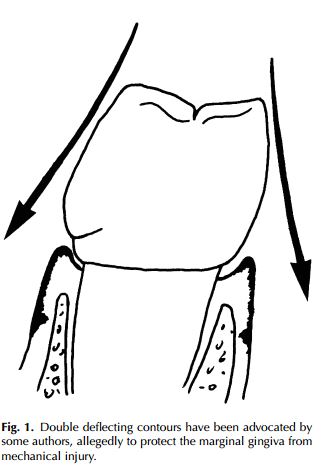 The gingival protection theory advocates that contours of cast restorations be designed to protect the marginal gingiva from mechanical injury
The gingival protection theory has been defended primarily on the basis of three elements:
 Protection of gingival margins,
 Gingival stimulation and
 Self-cleansing contours.
Protection of gingival margins
This concept implies that undercontouring of the clinical crown will cause deflection of masticated food onto the gingival margin, forcing it into the sulcus, thus initiating gingivitis.

Koivumaa and Wennstrom19 studied the histologic effects of crown contour on human gingiva.
They found that there was an increase in inflammation adjacent to bulbous artificial crowns but that properly contoured artificial crowns exhibited no such increase at the adjacent gingiva.
Gingival stimulation:

This concept reasons that, as food is masticated, it will pass over the gingiva, stimulating it and causing increased keratinization of the epithelium.

Resistant to periodontal breakdown.
Self-cleansing contours
This concept asserts that, as food passes over the tooth during mastication, the tooth will be cleansed. 

Numerous authors have shown that mastication does not remove plaque at the gingival margins of teeth.
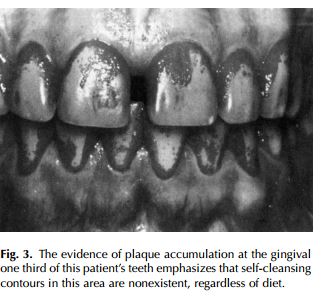 Neither does mastication have any effect on the progress of gingivitis. 

Thus, self-cleansing crown contours apparently are nonexistent at the gingival margins of the teeth
Muscle action theory
Morris,was one of the first to question the rationale of the gingival protection theory

He and suggested that overcontouring prevents the normal cleansing action of the musculature and allows food to stagnate in the overprotected sulcus.
Some authors stated that evenif there were some cleansing of the buccal and lingual surfaces from muscle action, interpoximal cleansing still would be impossible.
Theory of access for oral hygiene
This theory is based on the concept that plaque is the prime etiologic factor in caries and gingivitis.

Thus crown contour should facilitate plaque removal, not hinder it.

When crowns were overcontoured experimentally, 64.3% of the test sites demonstrated an increase in periodontal inflammation.
This was attributed to decreased access for oral hygiene.
4 guidelines to contouring crowns that emphasis access for oral hygiene was described 
Buccal and lingual contours–flat, not fat!
Open embrasures
Location of contact areas
Furcations involvement.
Buccal and lingual contours:
Plaque retention on the buccal and lingual surfaces occurs primarily at the infrabulge of the tooth

Reduction or elimination of the infrabulge would reduce plaque retention
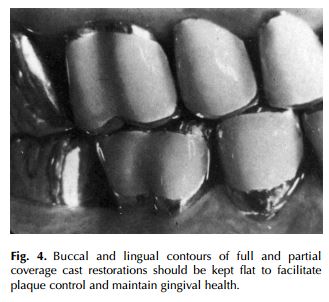 Thus, a normal tooth at the buccocervical bulge is usually  <0.5 mm wider than the CEJ.
Open embrasure:

If plaque is a primary etiologic factor in gingivitis,then every effort should be made to allow easy access to the interproximal area for plaque control.

Open embrasure spaces will allow for this easy access
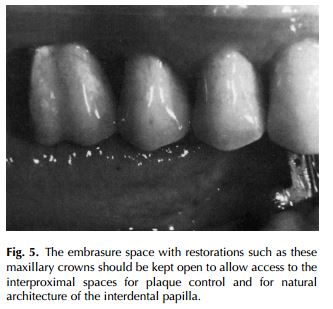 An overcontoured embrasure will reduce the space intended for the gingival papilla.

Result is a broadening of the col area, causing pressure and irritation on the papilla.


Also inhibits effective oral hygiene
Several authors have suggested that an interproximal space that is slightly larger than normal may be desirable since it provides adequate room for the gingival papilla and is a more accessible area to clean

Some authors have reported the fear of creating an environment which promotes ‘‘lateral food impaction’’ when open embrasures are employed.
Townsend has observed that, even with grossly undercontoured, open embrasure spaces, lateral food impaction rarely occurs as long as interproximal tooth contacts are properly maintained.

The interproximal brush is used, the space between two adjacent proximal surfaces must be wide enough to allow it to pass through
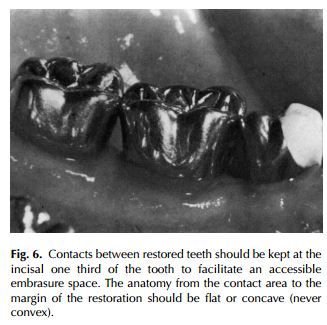 Location of contact areas. 

Contacts should be high (directed incisally) and buccal in relation to the central fossa.
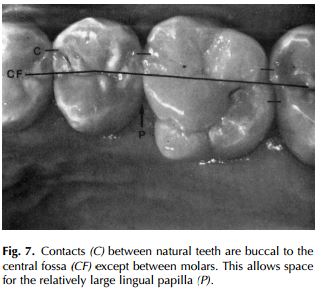 contact area of all teeth, except between the maxillary first and second molars, should be buccal to the central fossa

This creates a large lingual embrasure for optimum health of the lingual papilla

Placement of contact areas as far occlusally as possible to facilitate access for interproximal plaque control.
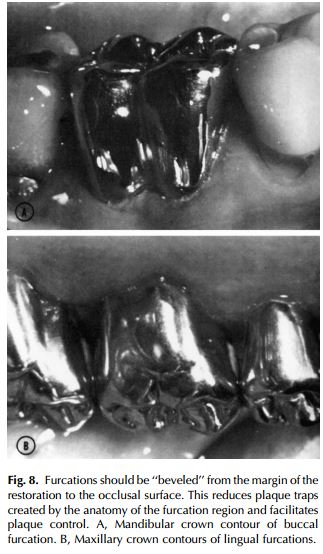 Furcations involvement 

Furcations that have been exposed owing to loss of periodontal attachment should be ‘‘fluted’’ or ‘‘barreled out’’
The concept of fluting into molar furcations is based on the desire to eliminate ‘‘plaque traps’’ and facilitate plaque control

Yuodelis et al, stated molar furcations, warn that the final restoration should not follow the anatomy of the original clinical crown but should be an extension of the contours of the periodontally exposed roots.
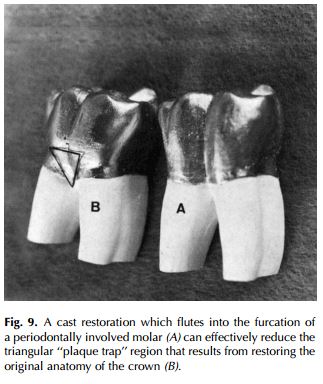 When this approach is properly executed, the triangular region that is created by the roots and the cervicular bulge is eliminated .
This triangular region is the most difficult area to maintain in a plaque-free condition with conventional brushing techniques.

Recontouring the furcation to eliminate the triangle, plaque control with normal brushing is greatly facilitated
SUMMARY
Crown contours which promote favorable tissue response follow these guidelines: 
(1) Buccal and lingual contours are flat
(2) Embrasure spaces should be open
(3) Contacts should be high (incisal one third) and buccal to the central fossa (except between first and second molars)
(4) Furcations should be ‘‘fluted’’ or ‘‘barreled out.’’
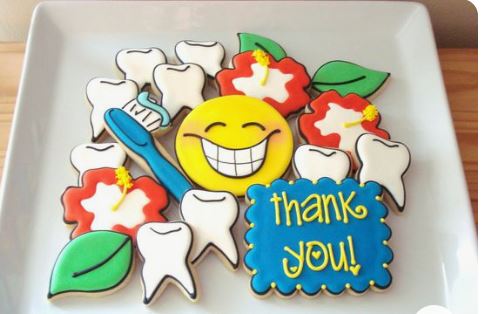